XY Scanner Mount
Back View
Screen Dimensions: 40 x 30 cm
		  15.75 x 13 inches

Screen:    1/8 inch aluminum 
                 1/16  inch cadmium
	1/4  inch Lithium
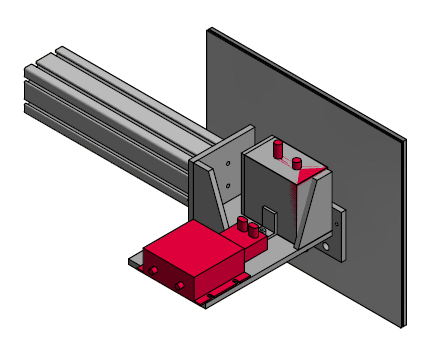 Beam Monitor with Pre-amp
Front View
80 x 80  Kanya beam connects mount assembly to XY Tables
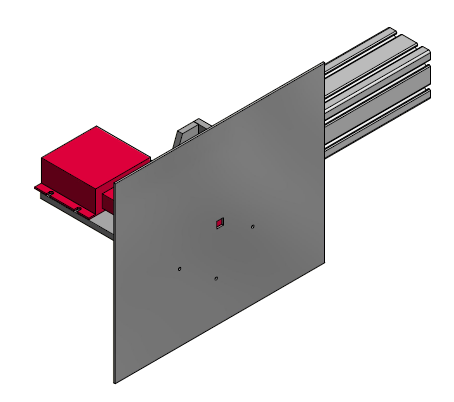 Opening for beam monitor:
1 cm x 1 cm
Mount with Screen Removed
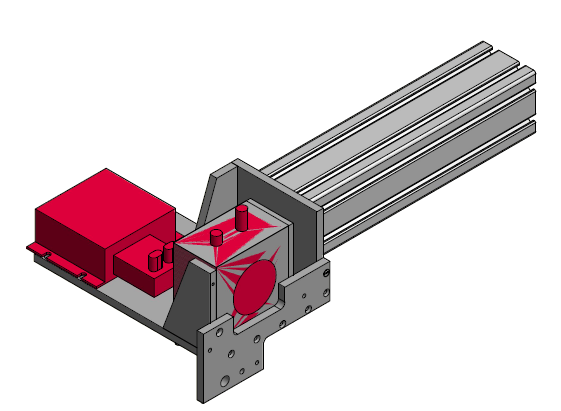 Easy removal of screen which can be used on both XY tables.

Easy removal of beam monitor and pre-amplifier also used on both xy tables.
Front Plate
Seven 3/16 holes attach front plate to mount
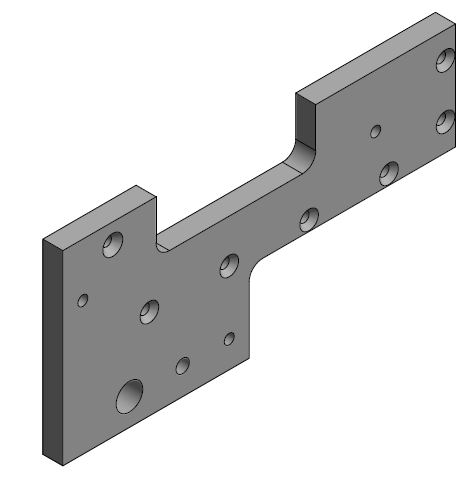 Three 3/16 holes for attaching  front plate to screen
Holes for laser alignment
Coordinates from center of aperture:
(-2.5, -3.45)  and (-1.5, -3.45)
XY Table (approximate size)
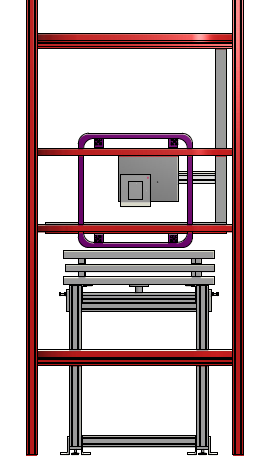 Scanner Mount Assembly
Boxes show position of beam and 5 cm fringes around beam
NPDGamma coils
Inner box is 10 x 12 cm
Outer box  is 20 x 22cm

At one centimeter increments we  will have
440 beam monitor measurements
to determine centroid.

Motion inside coils is limited

Collision Protection ??

Some beam will escape screen
especially downstream
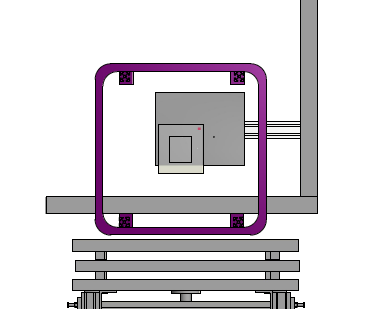 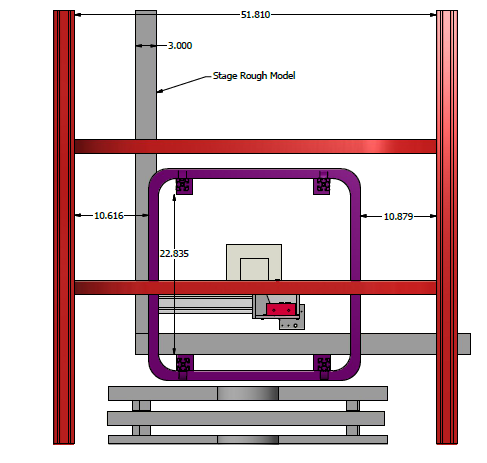 Need to move about
8.5 inches in the horizontal direction

Vertical motion constrained by screen
(not shown here)
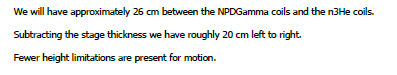